wfv Schiedsrichterwesen
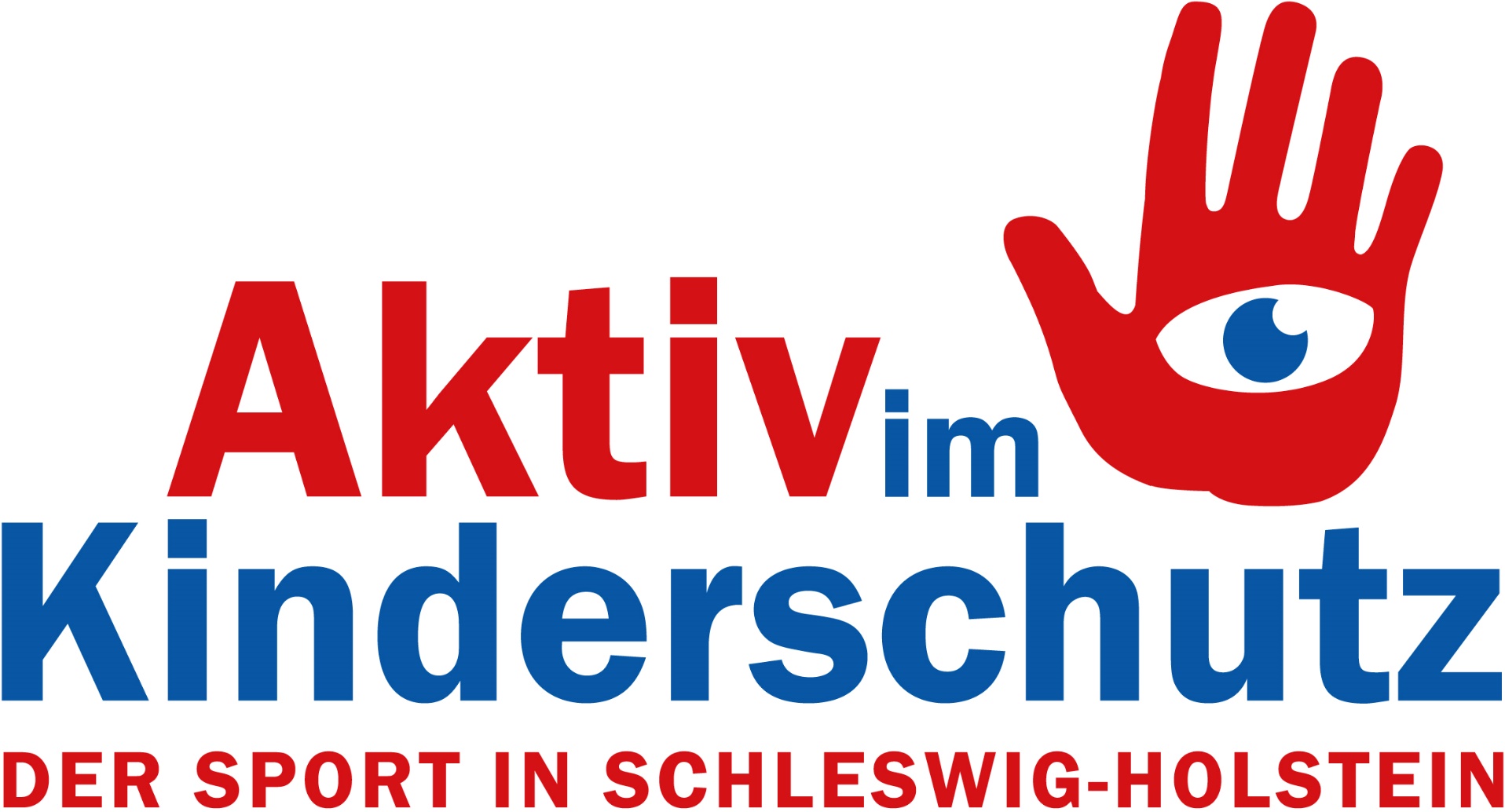 Kinder- und Jugendschutz
Einleitung – Motivation
Kinder und Jugendliche brauchenbesonderen Schutz bzgl.
Physische Gewalt 
Diskriminierung
Sexueller Gewalt 

Es gibt auch im Sport / Fußball wiederholt Fälle von oben genannten Kategorien
Besonders bei Machtgefälle Erwachsener > Kind/Jugendlicher, 1:1 Situationen
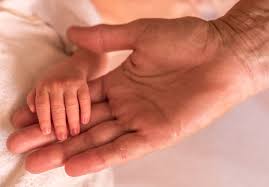 [Speaker Notes: https://www.google.de/url?sa=i&rct=j&q=&esrc=s&source=images&cd=&cad=rja&uact=8&ved=2ahUKEwiz06eDoM_dAhXLKewKHV6FCrwQjRx6BAgBEAU&url=https%3A%2F%2Fwww.pexels.com%2Fde%2Ffoto%2Ffinger-generation-generationswechsel-haft-271412%2F&psig=AOvVaw0WYb9EkOZCS5Np0zpwz3lZ&ust=1537727624816508]
Warum Kinderschutz?
Wir möchten im wfv aktiv den Schutz der uns anvertrauten Kinder und  Jugendlichen angehen und präventiv agieren

Wir geben Verhaltensregeln an die Hand, um ungebetene Situationen zu vermeiden

Verpflichtung zur Selbsterklärung der Beobachter/Coaches/Paten
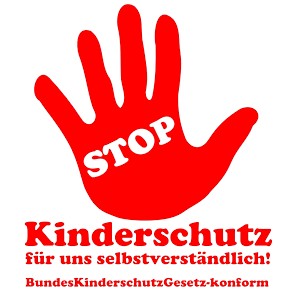 Kinder- und Jugendschutz ist für uns selbstverständlich!
Ziel - Vorgehen
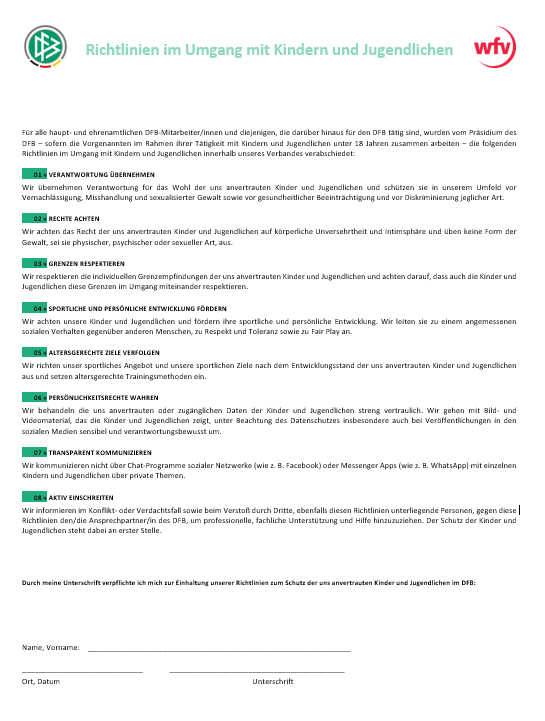 8 Verhaltensweisen 
 Verstehen und      respektieren 




Zustimmung und      Unterschrift
Wird registriert 
Bogen verbleibt mein Beobachter/Paten
Verhaltensregeln
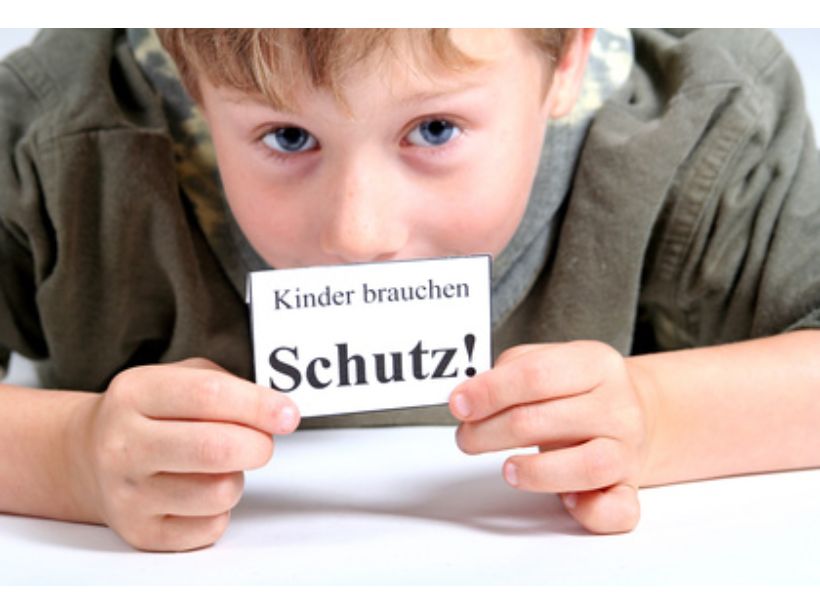 1. Verantwortung übernehmen
Wir übernehmen Verantwortung für das Wohl der uns anvertrauten Kinder und Jugendlichen und schützen sie in unserem Umfeld vor Vernachlässigung, Misshandlung und sexualisierter Gewalt sowie vor gesundheitlicher Beeinträchtigung und vor Diskriminierung jeglicher Art.

Beispiele: 
 Wir schreiten ein oder melden,   wenn wir etwas wahrnehmen 
 Ansprechpartner:  Obmann, Ausschuss, VSRA
!
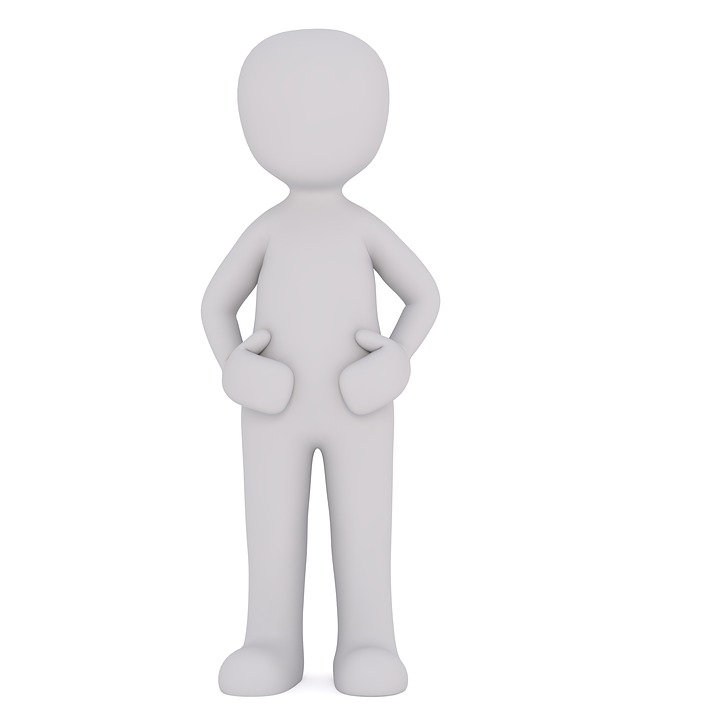 2. Rechte achten
Wir achten das Recht der uns anvertrauten Kinder und Jugendlichen auf körperliche Unversehrtheit und Intimsphäre und üben keine Form der Gewalt, sei sie physischer, psychischer oder sexueller Art, aus. 

Beispiele: 
 Anklopfen und Antwort abwarten, bevor man in die Kabine geht
 Fragen und erklären, bevor man ein Kind  oder Jugendlichen anfasst 
 Keine Video-Bildaufnahmen in Kabine
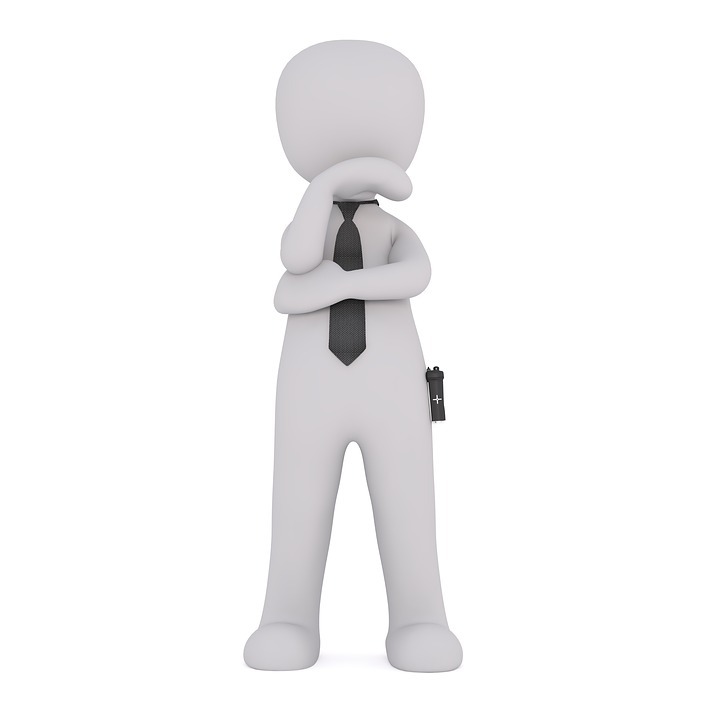 3. Grenzen respektieren
Wir respektieren die Grenzempfindungen der uns anvertrauten Kinder und Jugendlichen und achten drauf, dass die Kinder und Jugendlichen diese Grenzen im Umgang miteinander respektieren.

Beispiele:
 Wenn ein Kind oder Jugendlicher uns   eine Grenze   (z.B. „Nein“ sagt) nennt,   respektieren wir dies 
 Wir achten darauf, dass die Kinder   und Jugendlichen auch untereinander   Respekt haben
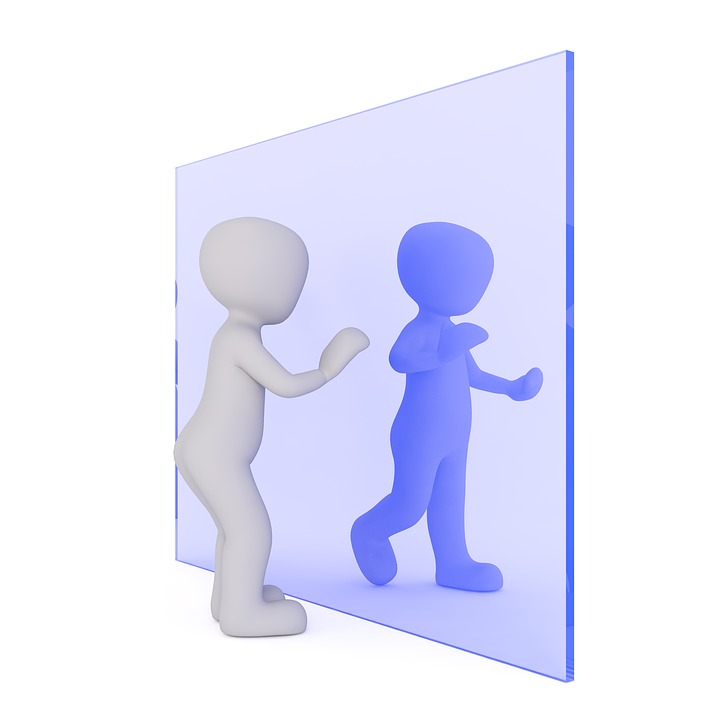 4. Sportliche und Persönliche Entwicklung fördern
Wir achten unsere Kinder und Jugendlichen und fördern ihre sportliche und persönliche Entwicklung. Wir leiten sie zu einem angemessenen sozialen Verhalten gegenüber anderen Menschen, zu Respekt und Toleranz sowie zu Fair Play an.

Beispiele:
 Fair Play loben, unterstützen
 Wortwahl bei der Kommunikation  z.B. Sprechen über problematische   Spieler
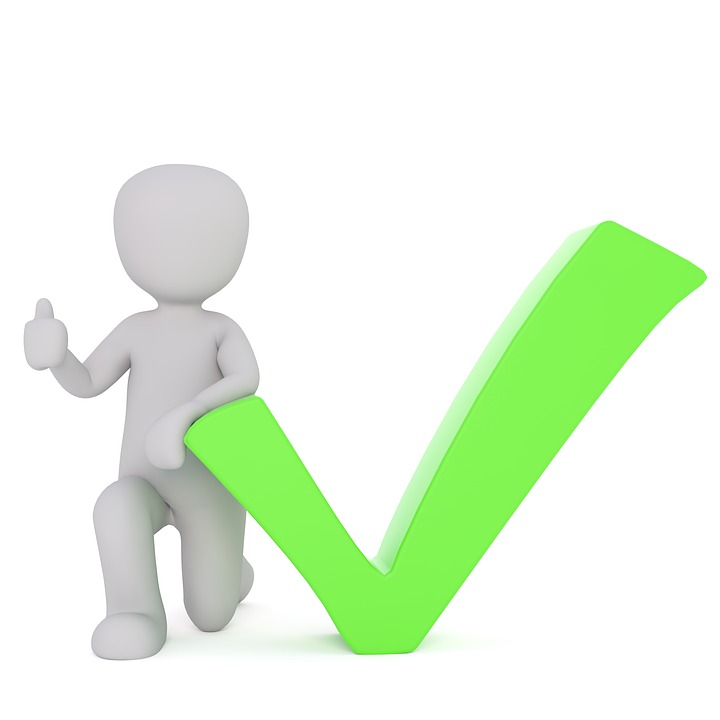 5. Altersgerechte Ziele verfolgen
Wir richten unser sportliches Angebot und unsere sportlichen Ziele nach dem Entwicklungsstand der uns anvertrauten Kinder und Jugendlichen aus und setzen altersgerechte Trainingsmethoden ein.

Beispiele:
 Massive Überforderung von jungen SR ansprechen, nicht ignorieren
6. Persönlichkeitsrechte wahren
Wir behandeln die uns anvertrauten oder zugänglichen Daten der Kinder und Jugendlichen streng vertraulich. Wir gehen mit Bild- und Videomaterial, das die Kinder und Jugendlichen zeigt, unter Beachtung des Datenschutzes insbesondere auch bei Veröffentlichungen in sozialen Medien sensibel und verantwortungsbewusst um.

Beispiele:
 Kein Bild/Video-Material von Kindern oder  Jugendlichen ohne entsprechende Zustimmungen    veröffentlichen
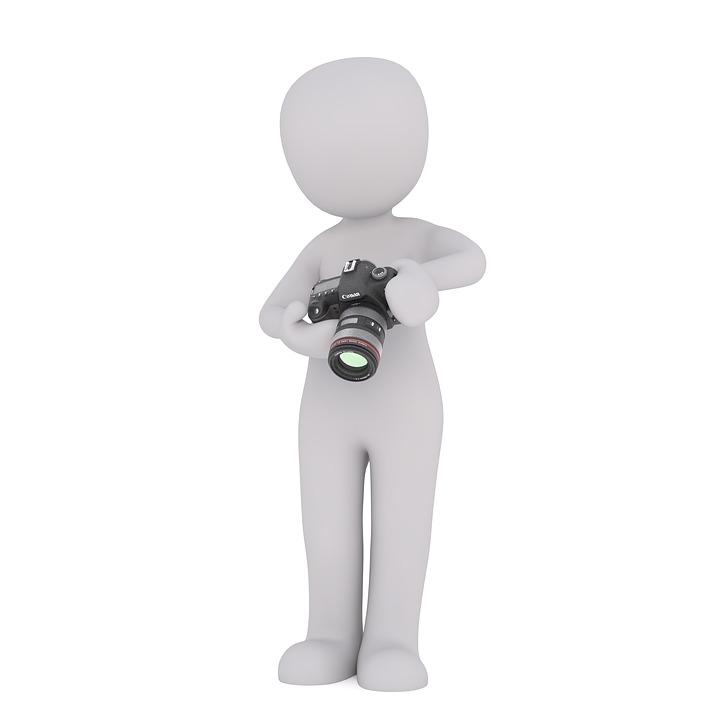 7. Transparent kommunizieren
Wir kommunizieren nicht über Chat-Programme sozialer Netzwerke (z.B. Facebook) oder Messenger Apps (wie z.B. WhatsApp) mit einzelnen Kindern und Jugendlichen über sensiblen Themen. 

Beispiele:
 1:1 Kommunikation über private bzw. sensible  Themen vermeiden 
 Falls private Themen aufkommen, stoppen  und andere hinzuziehen
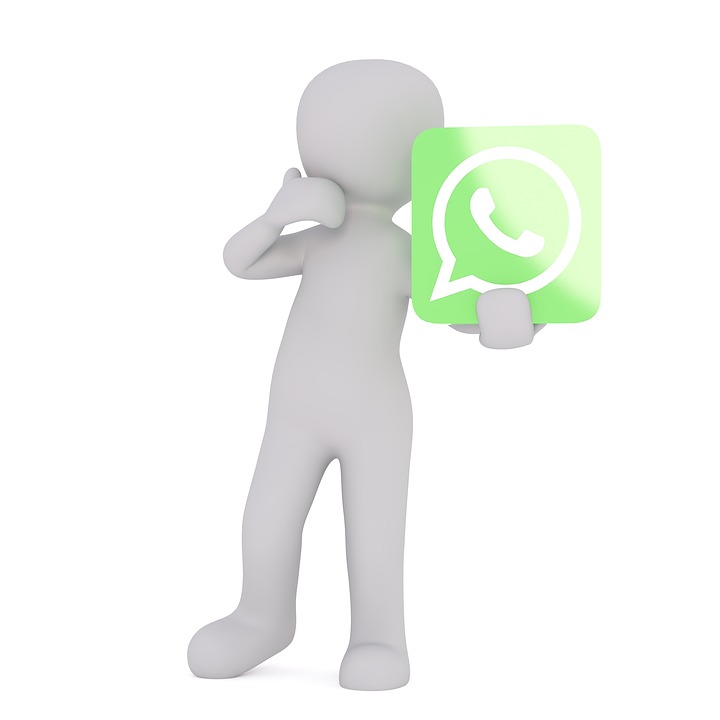 8. Aktiv einschreiten
Wir informieren im Konflikt- oder Verdachtsfall sowie beim Verstoß durch Dritte, ebenfalls diesen Richtlinien unterliegenden Personen, gegen diese Richtlinien den/die Ansprechpartner/in des wfv (Obmann, VSRA) um professionelle, fachliche Unterstützung und Hilfe hinzuzuziehen. Der Schutz der Kinder und Jugendlichen steht dabei an erster Stelle. 

Beispiele:
 Ansprechen, Einschreiten 
 nicht versuchen allein zu lösen 
 Meldungen von Kindern oder Jugendlichen ernst nehmen
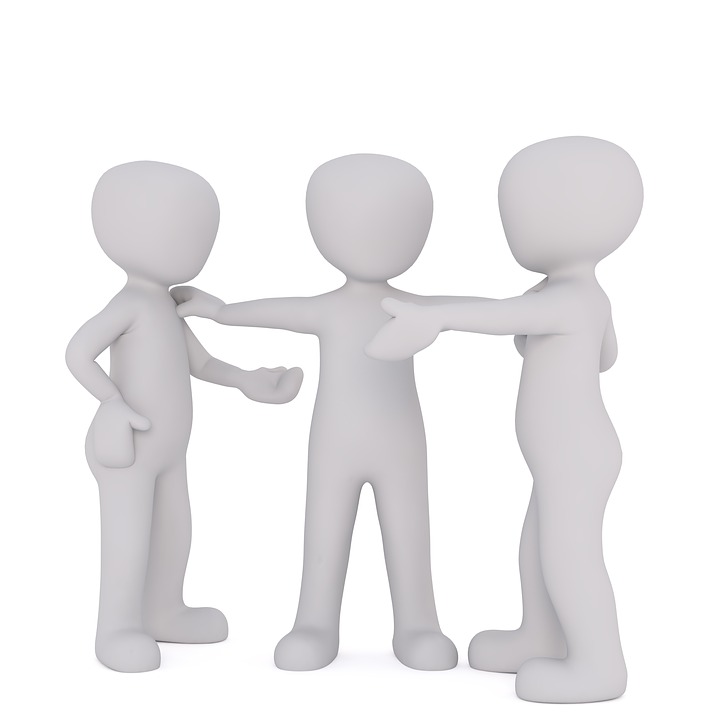 Fragen
Kontakte
SR-Obmann, Anton Guth
Florian Werkmann
VSRA (jochen.haerdtlein@web.de)

Hilfeportal Sexueller Missbrauchwww.hilfeportal-missbrauch.de
Unterschrift
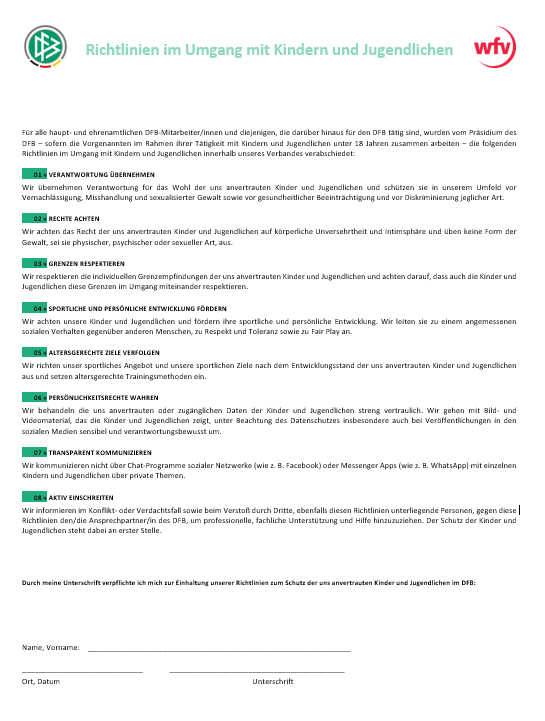 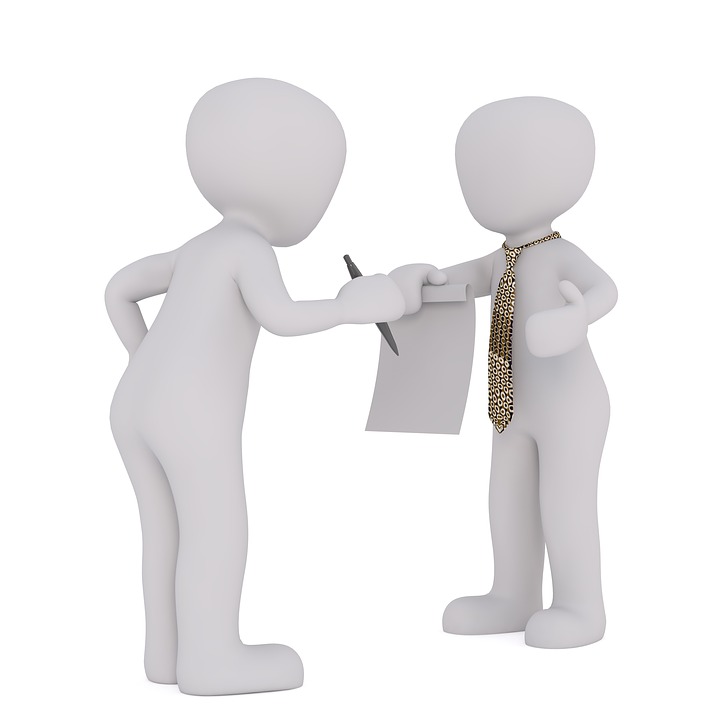